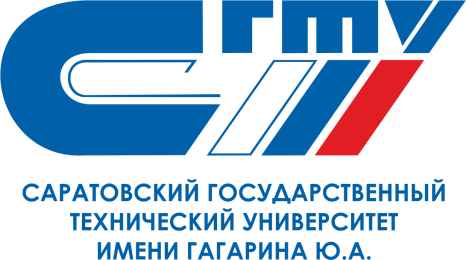 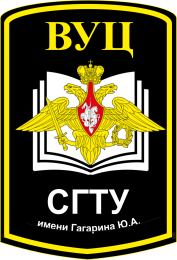 ПОРЯДОК И ОСОБЕННОСТИ 
приема студентов СГУ в военный учебный центр при СГТУ имени Гагарина Ю.А.



Саратов 2023
Порядок прохождения военной подготовки в военном учебном центре при СГТУ имени Гагарина Ю.А.
Обучение в военном учебном центре
3 семестр
4 семестр
5 семестр
Учебный сбор в войсках военного округа  (6 семестр)
Прохождение ВВК
Убытие на учебные сборы в воинские части
Учебные сборы в частях округа
30 дней
Аттестация, присвоение воинского звания и зачисление в запас
(по окончании вуза)
Порядок приема граждан, изъявивших желание пройти военную подготовку в военном учебном центре при СГТУ имени Гагарина Ю.А.
Предварительный отбор
Общее собрание
Подача заявления        (с комплектом документов)
Прохождение ВВК и профотбора в ВК (по месту воинского учета)
Конкурсный отбор
Оценка успеваемости
Оценка уровня физической подготовленности
Для участия в конкурсном отборе для допуска к военной подготовке в военном учебном центре, рассматриваются граждане РФ в возрасте до 30 лет*, обучающиеся по очной форме обучения в вузе по направлениям подготовки бакалавриата, специалитета в учебные планы которых включена дисциплина «Военная подготовка».
Отбор граждан из числа студентов СГУ 1-го курса очной формы обучения (2-й семестр), изъявивших желание пройти военную подготовку в военном учебном центре при СГТУ имени Гагарина Ю.А  включает:

Прохождение предварительного отбора в военных комиссариатах по месту воинского учета гражданина (месту пребывания);

Проведение конкурсного отбора конкурсной комиссией Министерства обороны Российской Федерации (далее - комиссия).
Последовательность приема

с 13 марта по 07 апреля 2023 г.
подача документов в учебную часть 
военного учебного центра 
в рабочие дни с 9:00 до 17:00
(перерыв с 12:00 до 13:00)
Перечень документов для изъявивших желание пройти военную подготовку в военном учебном центре по программе военной подготовки солдат запаса
необходимо подать до  7 апреля 2023 г.
1. Заявление (пишется в военном учебном центре, при наличии всех необходимых документов, копий и оригиналов);
2.  Согласие на обработку персональных данных (заполняется и подписывается в военном учебном центре) ;
3. Копия страницы паспорта гражданина Российской Федерации (стр. №2,3 – данные о владельце: Ф.И.О., пол, дата и место рождения, кем и когда выдан паспорт) (наличие оригинала);
4. Копия удостоверения гражданина подлежащего призыву (страницы с 1-й по 5-ю включительно) (наличие оригинала);
5.  Характеристика из института(факультета) (подпись директора (декана) института (факультета) и печать) в 2-х экз.;
6.  Справка из института, подтверждающая обучение студента по очной форме обучения в этой образовательной организации;
7. Цветная фотография 4х6 см  без головного убора без уголка на матовой бумаге - 1 шт.;
8.  Справка о наличии (отсутствии) судимости и (или) факта уголовного преследования, 
либо о прекращении уголовного преследования (выдается органами МВД или через 
сервис сайта Госуслуги, дата выдачи справки не должна быть ранее даты приказа ректора СГТУ о проведении конкурсного отбора, если студент не успевает получить справку до сдачи заявления, то можно ее сдать вместе с результатами  медицинского освидетельствования и профессионально психологического отбора в военном комиссариате но обязательно не позднее  12 мая 2023г.).

При подаче копий документов секретарю конкурсной комиссии предъявляются оригиналы документов для проверки подлинности их копий, в том числе предъявляется студенческий билет.
Каждый студент после подачи документов получает на руки документы для военного комиссариата:

1. Характеристика из института (факультета) – 1 (один) экземпляр.
2. Направление на медицинское освидетельствование в военный комиссариат, (по месту воинского учета).
3. Карта  медицинского освидетельствования гражданина, поступающего в военный учебный центр при федеральной государственной образовательной организации высшего образования (с фотографией 4х6 см).
Последовательность отбора

с 1 апреля по 12 мая 2023 г. 
Проведение предварительного отбора 
прохождение медицинского освидетельствования и профессионально психологического отбора в военных комиссариатах по месту воинского учёта
После прохождения медицинского освидетельствования и профессионального психологического отбора  в военном комиссариате заполненную Карту медицинского освидетельствования и Карту профессионального психологического отбора.
необходимо сдать секретарю конкурсной комиссии в учебную часть военного учебного центра (туда же где подавали документы для участия в конкурсе) до 12 мая 2023 г.
Последовательность конкурсного отбора
с 24 по 26 мая 2023 г. оценка успеваемости граждан, изъявивших желание пройти военную подготовку

Оценка успеваемости кандидатов производится на основании данных, представляемых образовательными организациями (средний балл по зачетной книжке по результатам промежуточной аттестации).
Сведения о результатах оценки успеваемости доводятся до кандидатов в день сдачи установленных нормативов оценки уровня физической подготовленности.
Последовательность конкурсного отбора
с 29 мая 2023 г. согласно расписанию сдачи нормативов 
Оценка уровня физической подготовленности
Оценка физической подготовленности производится по результатам сдачи нормативов на стадионе СГТУ:
- бег на 100 метров; 
- подтягивание на перекладине;
- бег на 3 километра.

Оценка физической подготовленности проводится специалистами по физическому воспитанию и спорту образовательной организации.
Последовательность конкурсного отбора
с 29 мая 2023 г. согласно расписанию сдачи нормативов 
Оценка уровня физической подготовленности

В указанный расписанием день сдачи нормативов, необходимо прибыть заранее (за 10-15 минут до начала сдачи определённого расписанием сдачи нормативов) с паспортом на стадион СГТУ имени Гагарина Ю.А.
 Все нормативы (бег на 100 метров, подтягивание на перекладине и бег на 3 километра) сдаются в 1 день.
Перед началом сдачи упражнений по физической подготовке кандидат расписывается в Ведомости о готовности к сдаче нормативов, а после их выполнения – расписывается в ознакомлении с результатами выполнения упражнений. 
Сведения о результатах оценки физической подготовленности доводятся до кандидатов в день сдачи установленных нормативов непосредственно по окончании их сдачи.
Последовательность конкурсного отбора
с 29 мая 2023 г. согласно расписанию сдачи нормативов 

Оценка уровня физической подготовленности

Если кандидат, во время сдачи  физической подготовки, хотя бы по одному из проверяемых упражнений набрал ниже 26 баллов или за три проверяемых упражнения набрал сумму баллов ниже 120, к дальнейшему конкурсу не допускается.
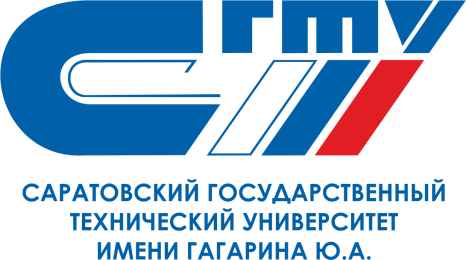 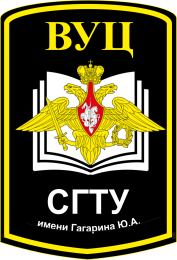 Результаты конкурсного отбора после их утверждения доводятся до студентов через институты в которых они обучаются
Информация по конкурсному отбору размещается  на сайте  СГТУ имени Гагарина Ю.А.
в разделе «Военная  подготовка»